1월, 2월 VOC 개선사항
주요의견
조치결과(계획)
1월
1.에코야구장 진입로 장비진입 불가 및 
매립장 순환도로 이용 독려
1.에코랜드 야구장 진입로 제설작업요청
2월
1.고압 송전로, 군사시설인접, 매립장 관리 필요에 의해 드론 이용을 제한함을 고지
1.에코랜드 내 드론 비행 가능 여부 문의
2.해당 시민 출입내역 및 운동기구 사용내역 없음 확인 후 귀가
2.야외운동기구에서 운동 중 지갑분실
3.에코랜드 수영장에 연락할 방법 문의
3.안내데스크 착신전환
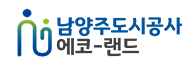